ACCV2010
Hemispherical Confocal Imaging using Turtleback Reflector
Yasuhiro Mukaigawa	(Osaka University)
Seiichi Tagawa		(Osaka University)
Jaewon Kim		(MIT Media Lab)
Ramesh Raskar	(MIT Media Lab)
Yasuyuki Matsushita	(Microsoft Research Asia)
Yasushi Yagi 		(Osaka University)
2
Motivation
Clear view of a particular depth in the scene
Reduction of undesirable phenomena such as
Occlusion
Scattering
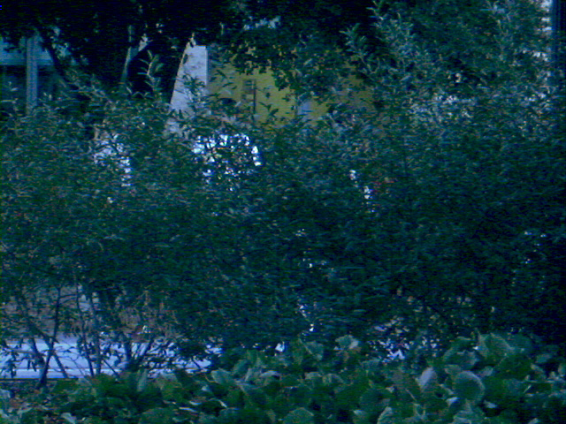 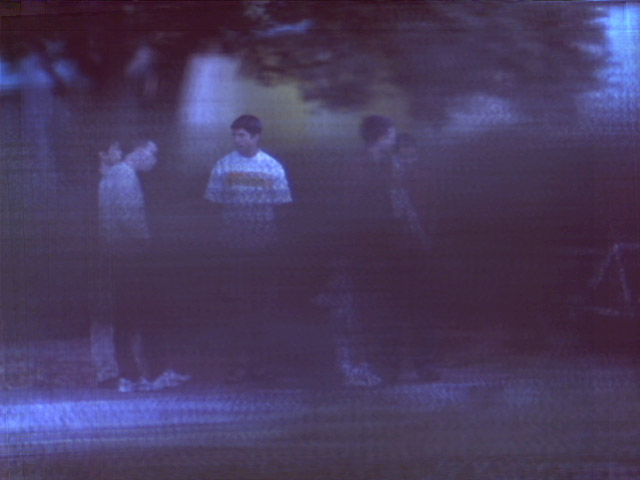 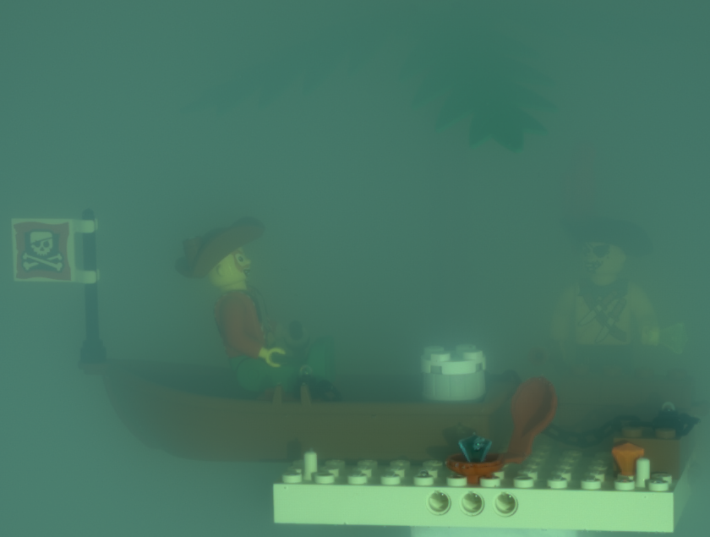 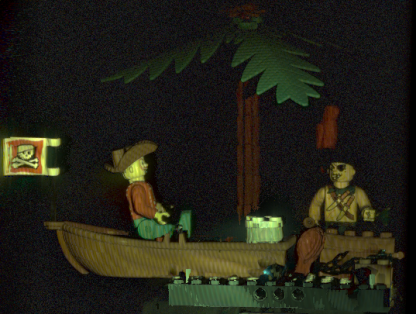 [Vaish et al. CVPR2004]
[Fuchs et al. EGSR2008]
3
Related works
[Levoy et al. SIGGRAPH2004]
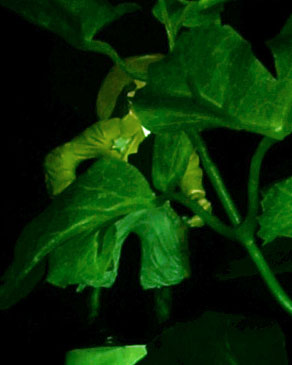 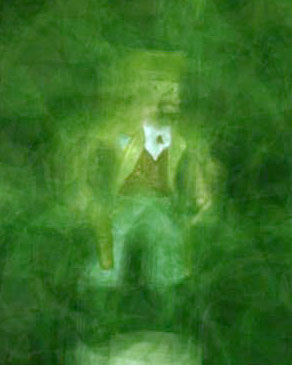 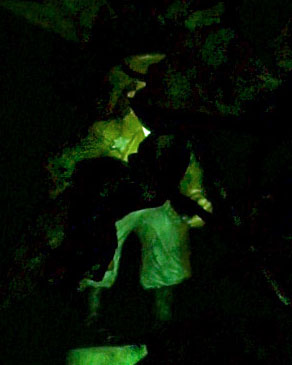 source
Synthetic aperture
Confocal imaging
Normal view
detector
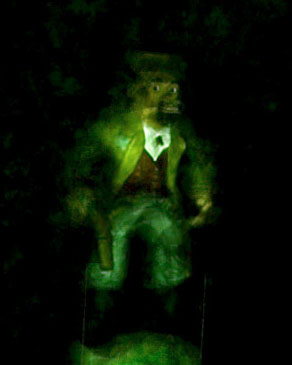 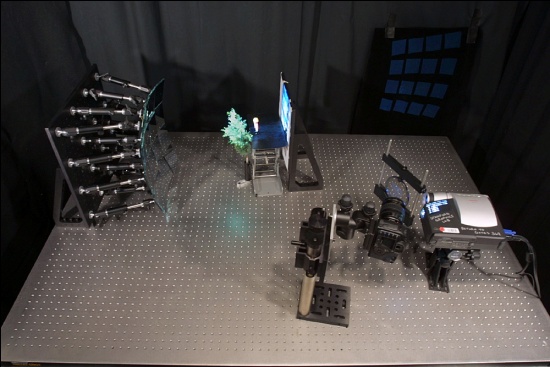 Problems:
Limited aperture size
 Scattering
Synthetic aperture confocal imaging
4
Our idea: Hemispherical confocal imaging
Optical device
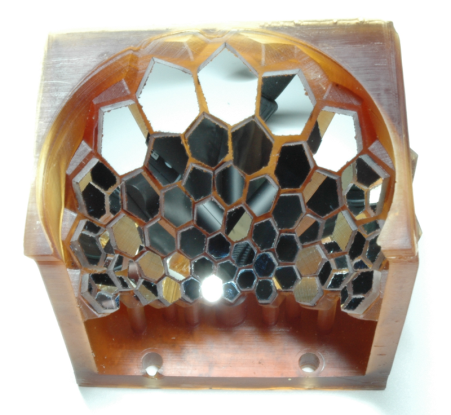 Specially designed polyhedral mirror
Synthesis of huge aperture
Image analysis
Pattern projection from many projectors
Focused illumination & descattering
5
Huge aperture
Hemispherical aperture
 does not exist
 how to realize?
Advantages of huge aperture
extremely shallow DOF
clear view of the particular depth
?
DOF
Aperture
size
Small
Large
Huge
F-number: 0
FOV: 180 [degree]
6
Hemispherical synthetic aperture
Synthetic aperture technique
many cameras on a hemisphere
uniform distance and density
problems: cost and physical conflict

Virtual cameras using planar mirrors
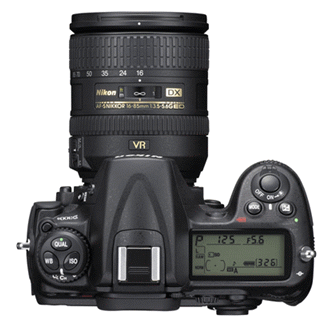 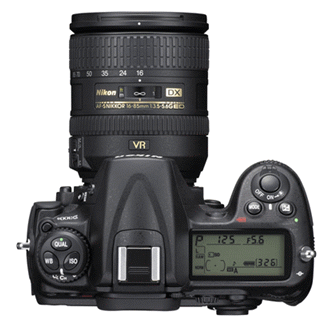 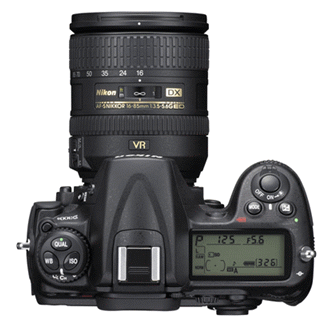 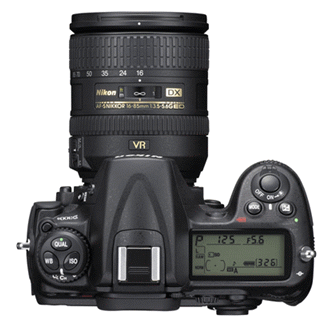 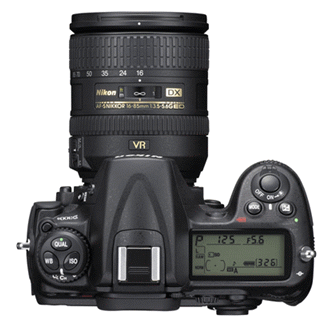 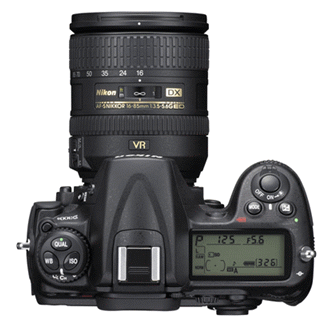 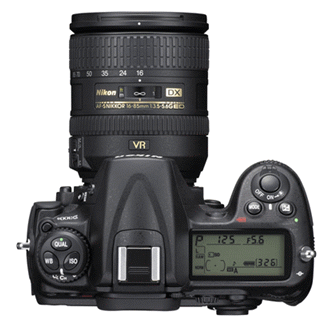 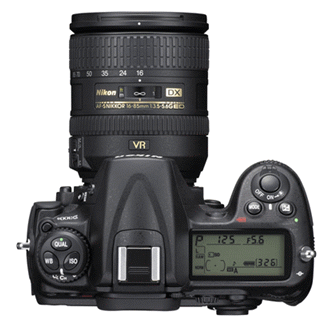 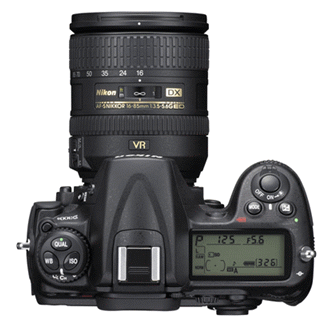 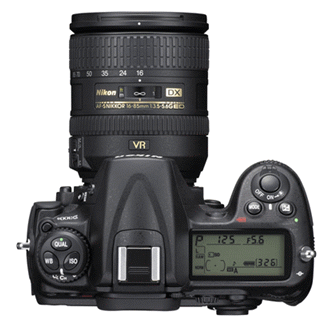 Real camera
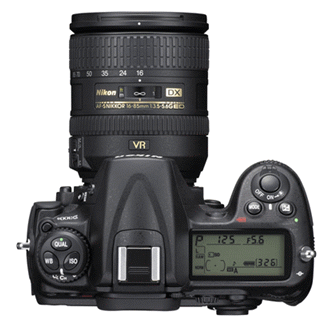 Virtual cameras
Target object
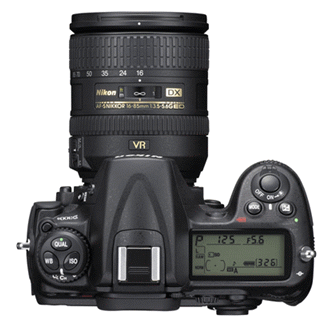 Planar mirrors
Design of polyhedral mirror
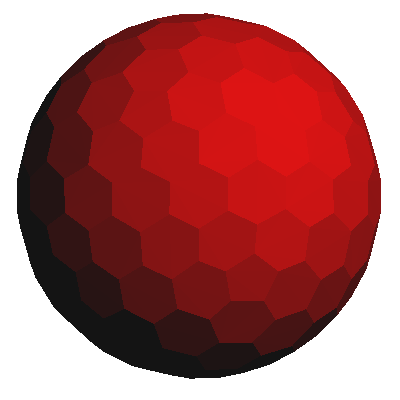 Virtual cameras
Projection onto
the ellipsoid
Geodesic dome
Hemisphere
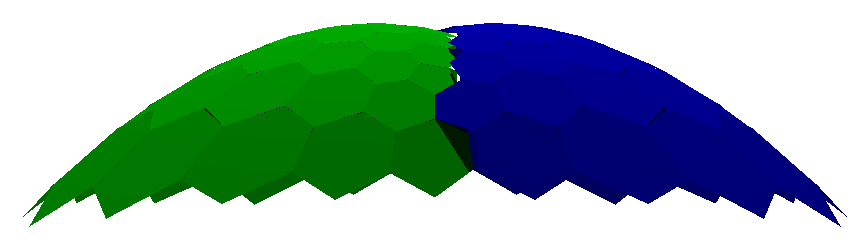 Target object
Ellipsoid
Real camera
7
8
Turtleback reflector
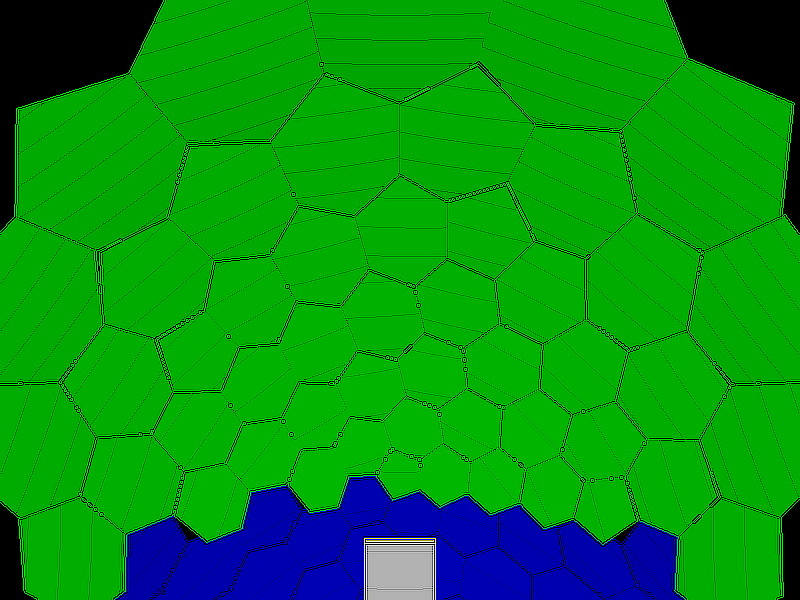 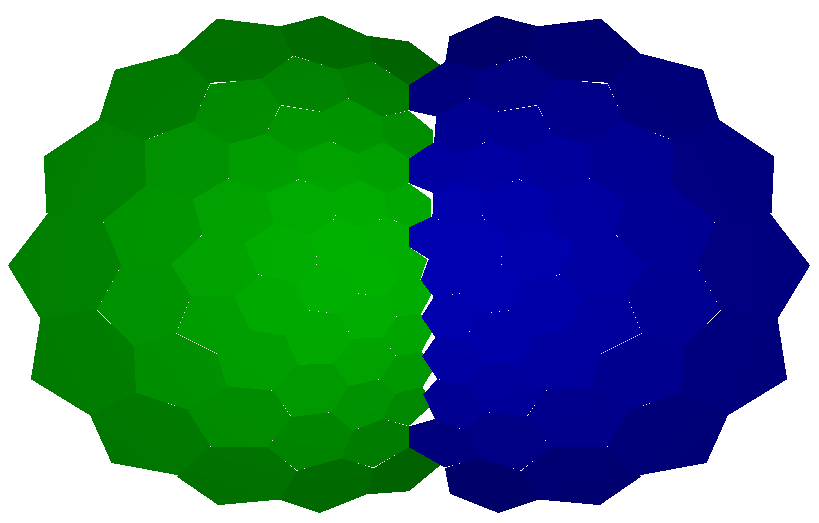 View from a real camera
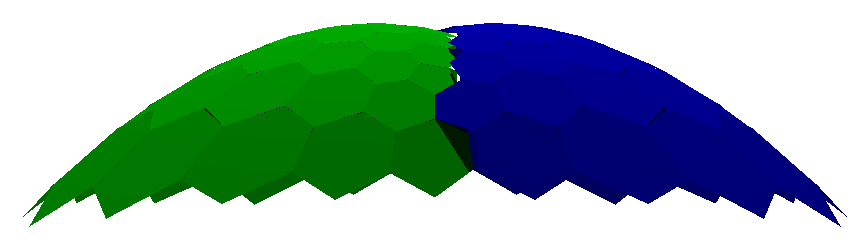 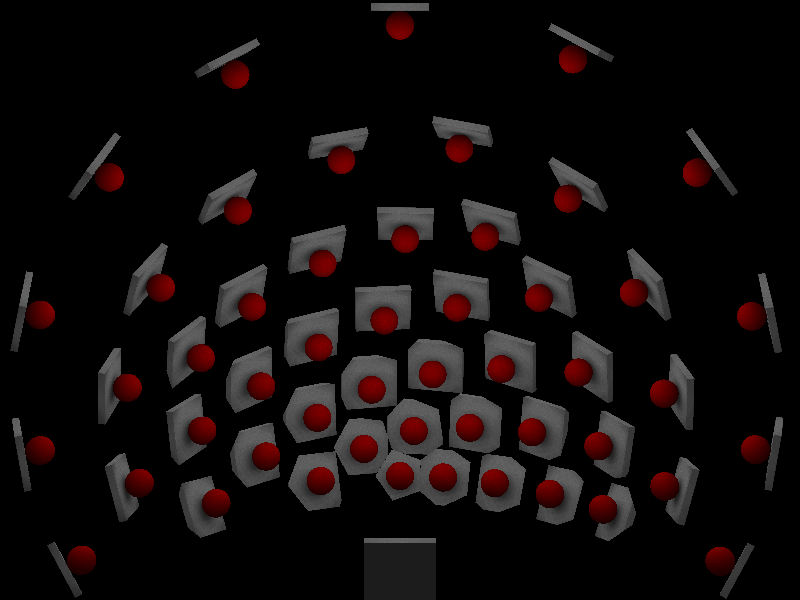 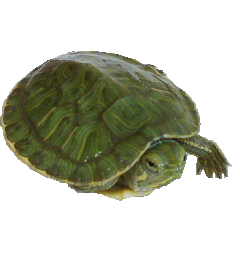 Simulation by POV-Ray
9
How to make turtleback reflector
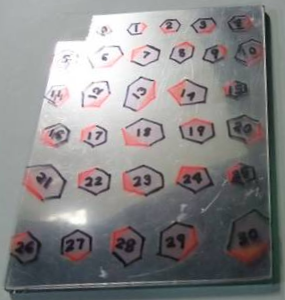 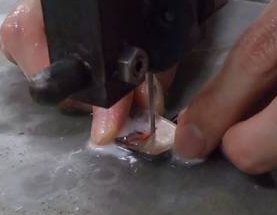 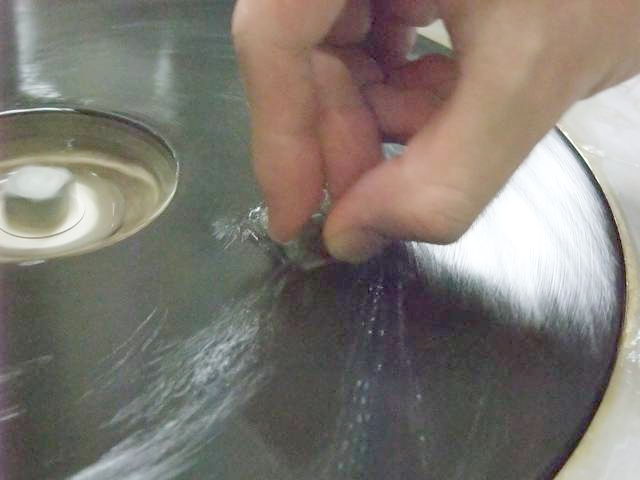 First-surface mirror
Cut
Grind
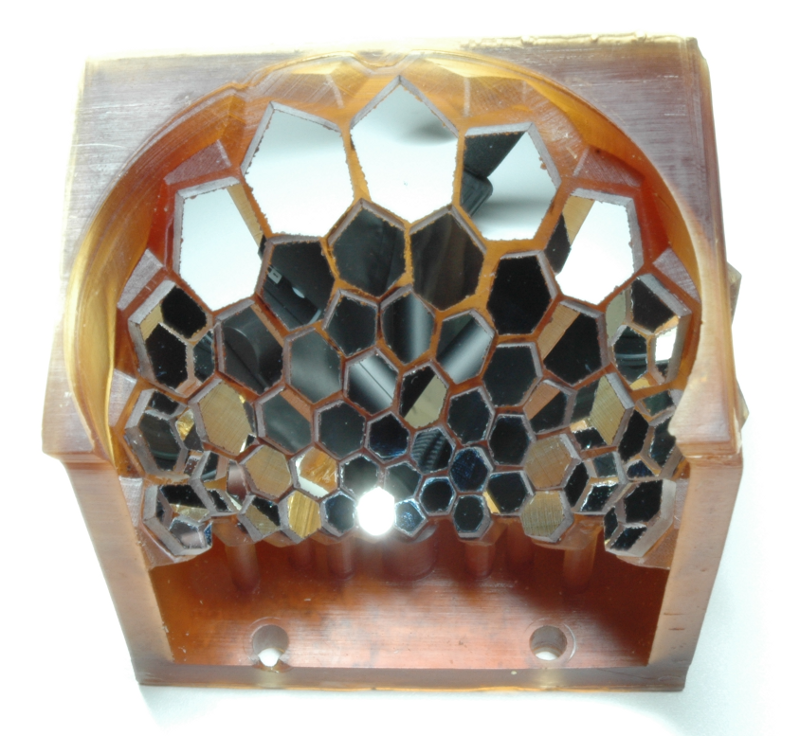 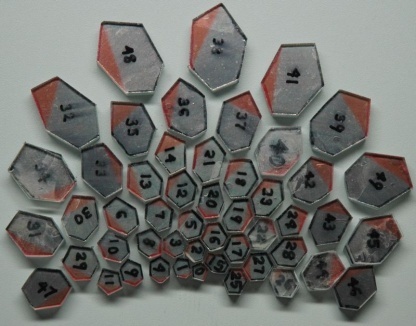 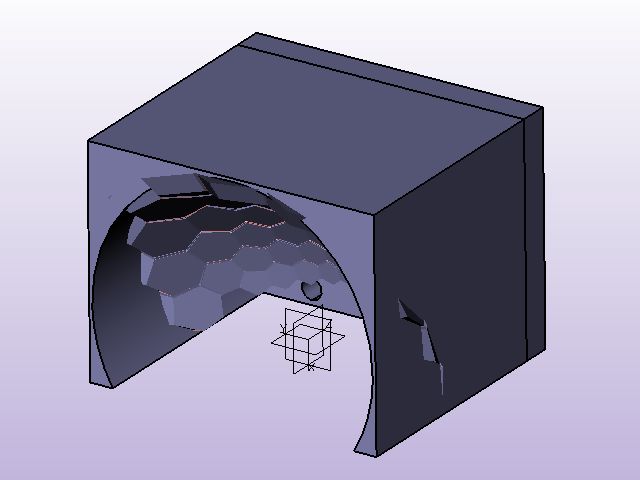 Plastic frame
Planar mirrors
Turtleback reflector
(cost: 50US$)
Overview of the imaging system
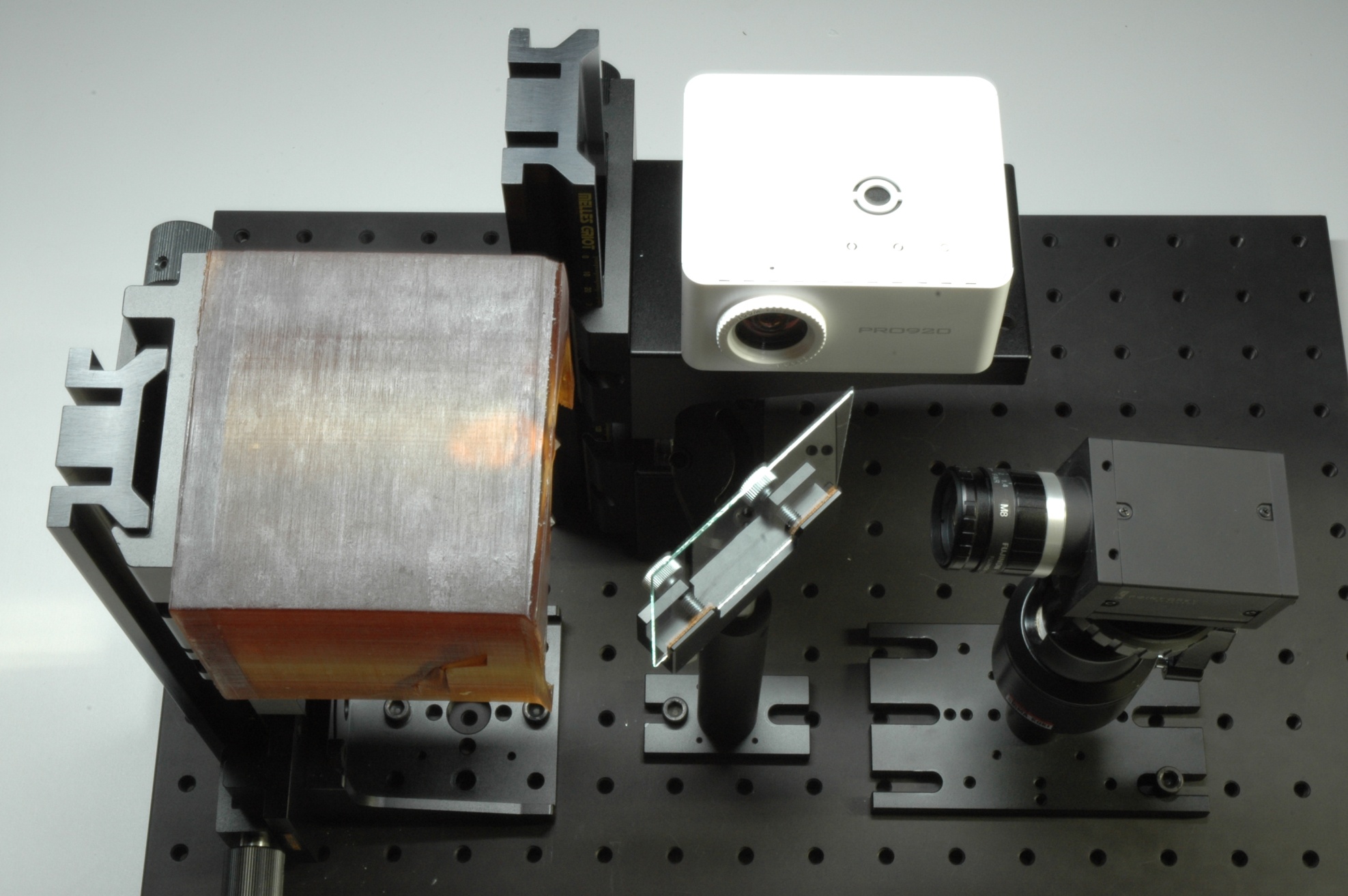 Projector
Turtleback reflector
Camera
Beam splitter
10
11
Preliminary experiment (1)
Hemispherical synthetic aperture
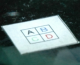 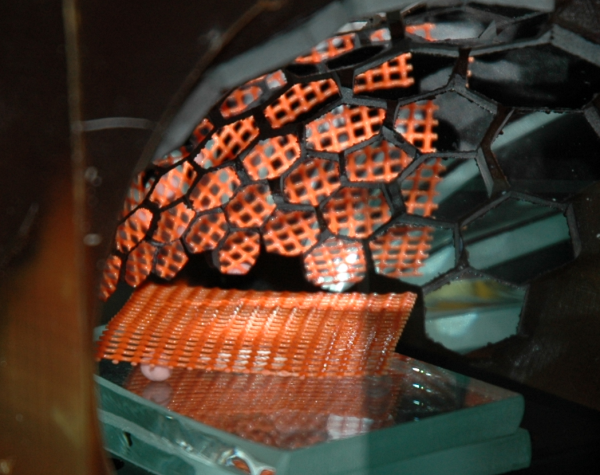 Orange mesh
2mm
Textured paper
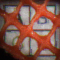 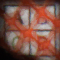 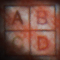 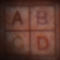 12
48
# of camera
1
3
Large
Hemisphere
Small
Aperture
12
Preliminary experiment (2)
Covered by yellow dense mesh
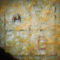 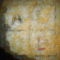 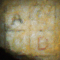 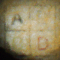 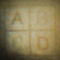 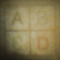 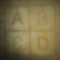 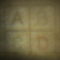 ...
Large
Hemisphere
Small
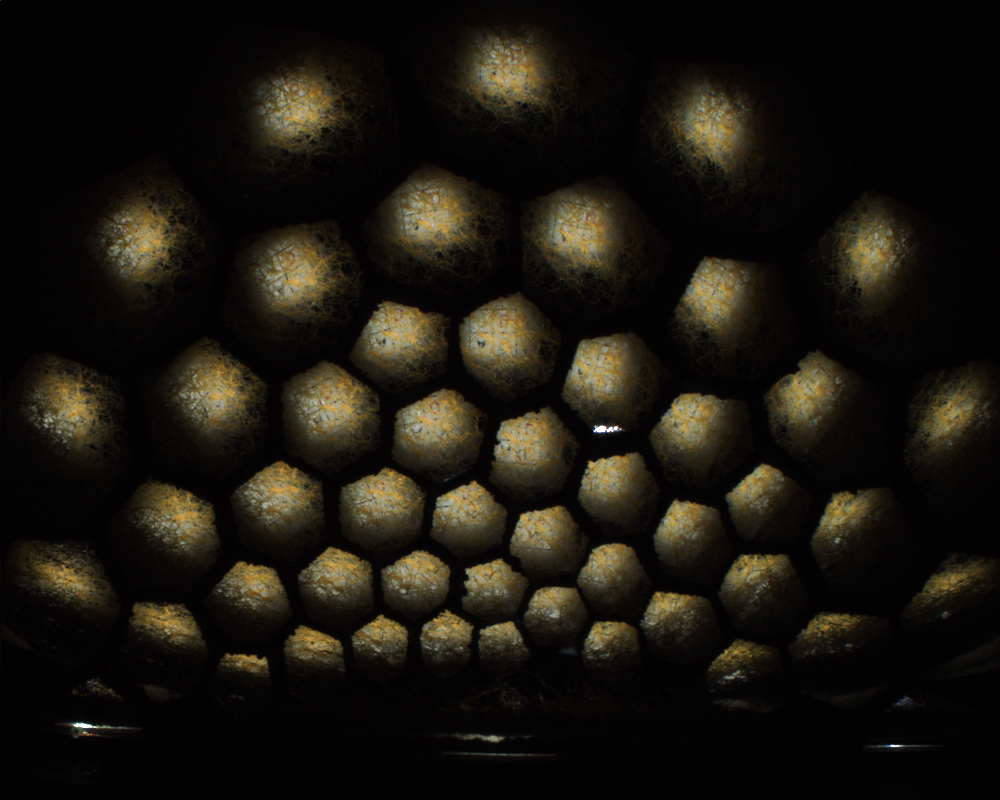 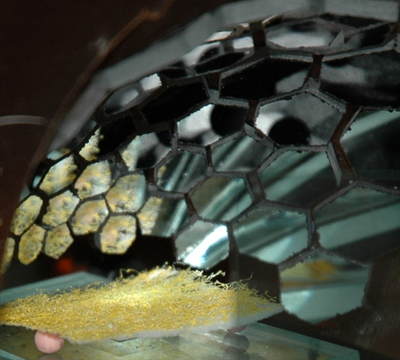 2400x2000
13
Decomposition
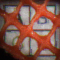 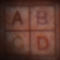 Undesired phenomena
reflection from unfocused depth
scattering
Eliminate undesired components
Blurred mesh
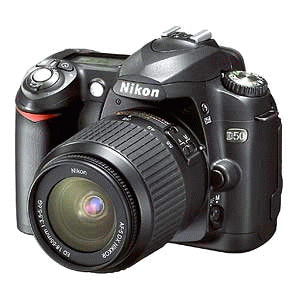 Direct reflection from
the focused depth
Light
source
Eliminate
Reflection from
unfocused depth
Special illumination using
Turtleback reflector
Scattering
Focused
depth
14
Special illumination
Focused illumination
High frequency illumination
Illuminate the particular depth
Separate direct / global components
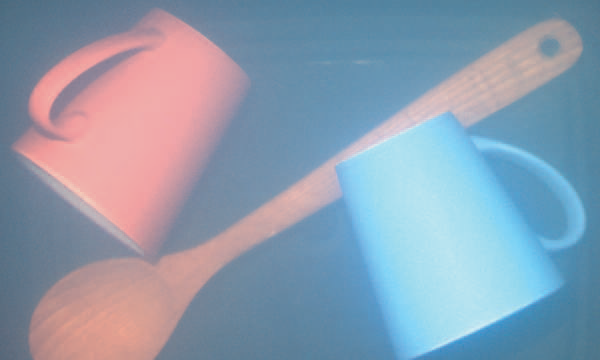 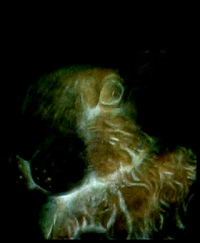 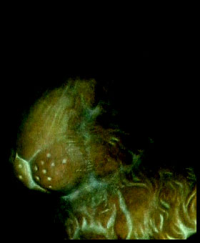 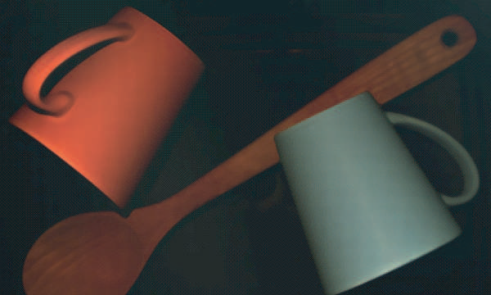 [Nayar et al. 2006]
[Levoy et al. 2004]
New  idea: Focused High Frequency Illumination (FHFI)
High frequency patterns are focused only on the particular depth
15
Focused High Frequency Illumination
Projection of high frequency positive and negative patterns
blurred in unfocused region
constant scattering
Positive pattern
Negative pattern
Max – Min
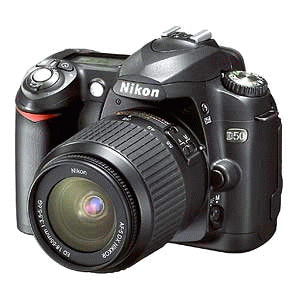 Positive
1
1/2
1/2
Negative
0
1/2
1/2
Max-Mix
1
0
0
Focused
Eliminated
Unfocused
Scattering
16
Experimental results of FHFI
Covered by orange mesh




Covered by diffuse sheet
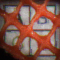 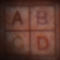 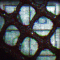 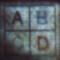 FHFI
Normal
illumination
Hemispherical
aperture
FHFI
+
Hemispherical aperture
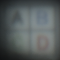 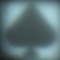 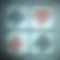 Normal
illumination
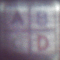 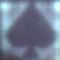 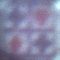 FHFI
(descattering)
17
Position of our method
unfocused
depth
scanning
scattering
Synthetic aperture
Confocal imaging
Synthetic aperture confocal imaging
Confocal imaging with descattering
Hemispherical confocal imaging
bright
darken
unilluminated
darken
unilluminated
unnecessary
necessary
unnecessary
necessary
unnecessary
remaining
remaining
partially reduced
reduced
reduced
Limitations
The resolutions of virtual cameras and projectors are low.
The observable area is narrow.
18
Conclusion
Hemispherical confocal imaging to see a clear view of the particular depth
Hemispherical synthetic aperture by designing Turtleback reflector
Clear view of the particular depth by FHFI
Future works: evaluation, application
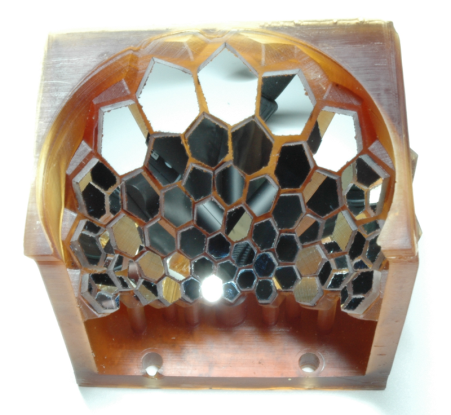 Factorization (skipped)
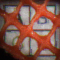 (1)
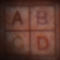 (2)
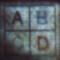 (3)
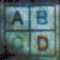 19
END
20
Factorization
Dark regions due to absorption and occlusion



Factorization into three terms
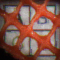 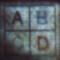 B
A
C
absorption
occlusion
Camera A
Camera B
Camera C
x
x
=
Observed views
Masking terms
Reducing terms
Texture term
21
Experimental result of Factorization
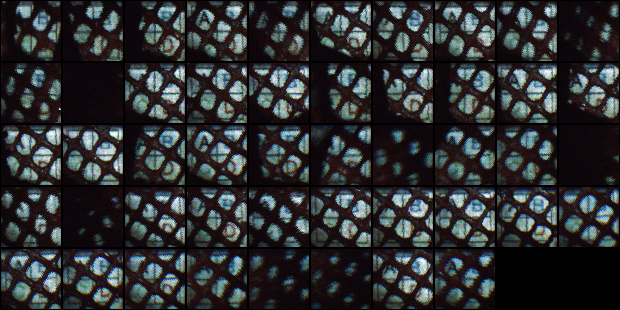 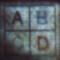 FHFI +
Hemispherical aperture
Observed views from virtual cameras
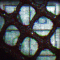 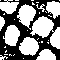 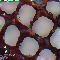 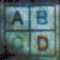 =
x
x
...
...
...
Reducing terms
Observed views
Masking terms
Texture term
Factorization
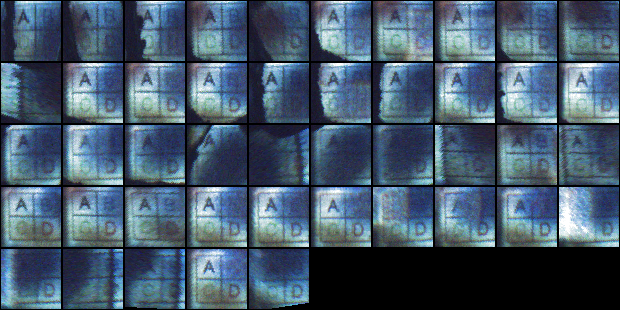 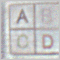 =
X
texture
observation
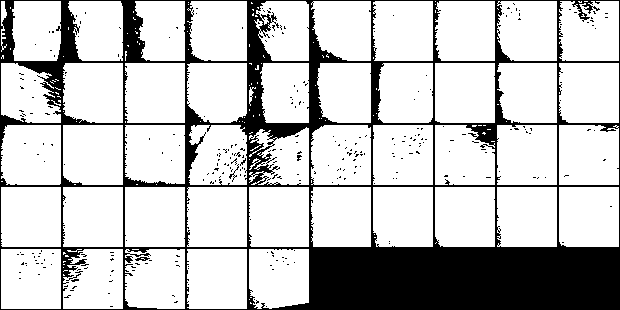 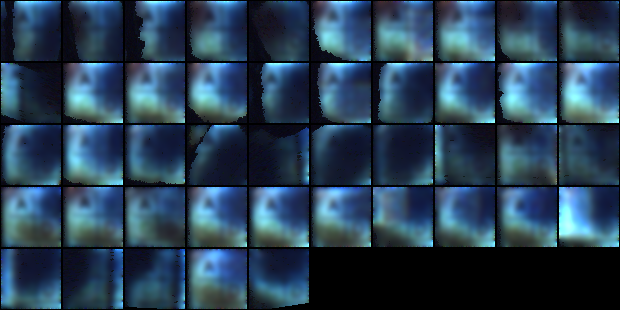 X
masking
attenuation
Design of Turtleback reflector
Virtual cameras and projectors on the nodes of a geodesic dome
Circumscribed polyhedron to ellipsoid
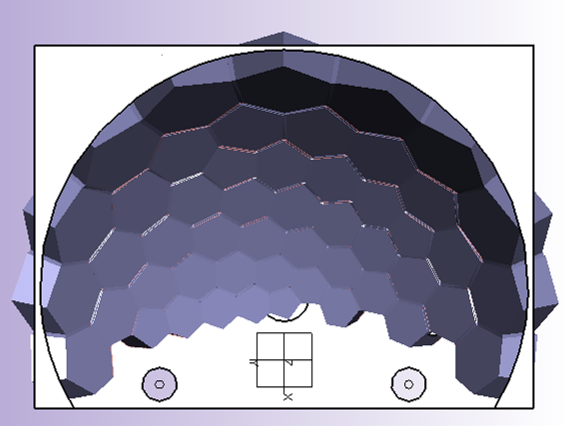 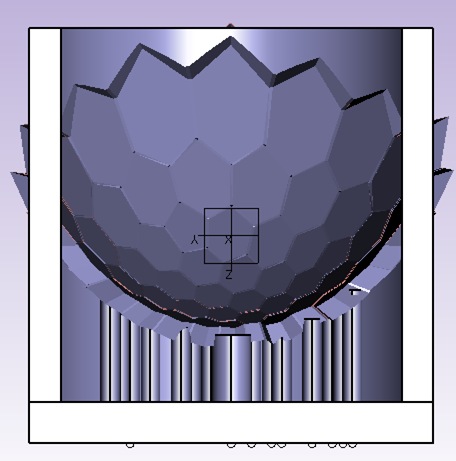 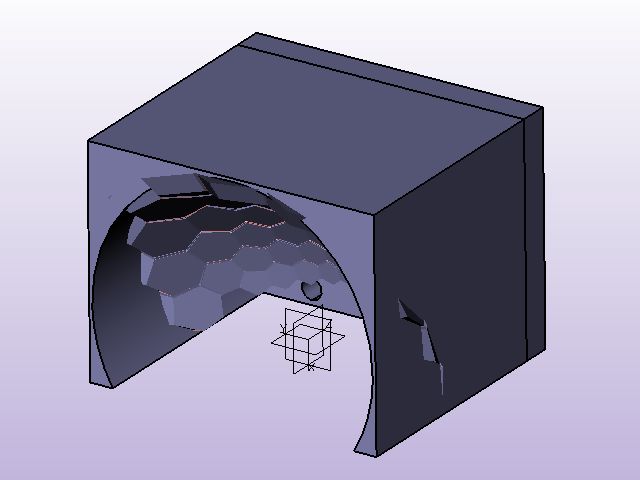 75mm
90mm
100mm
23
Turtleback reflector
50 first-surface mirrors
Plastic base by Stereolithography
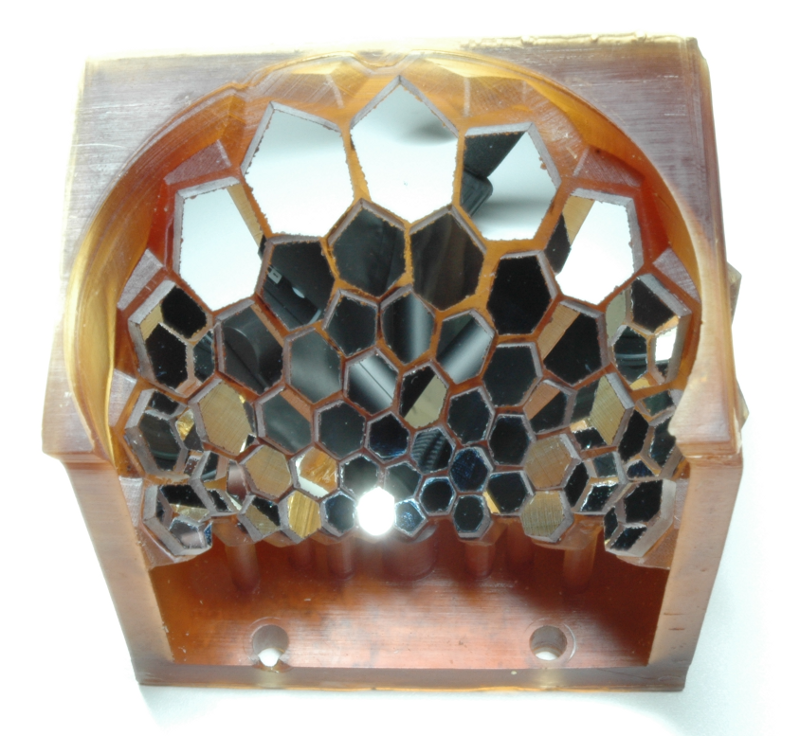 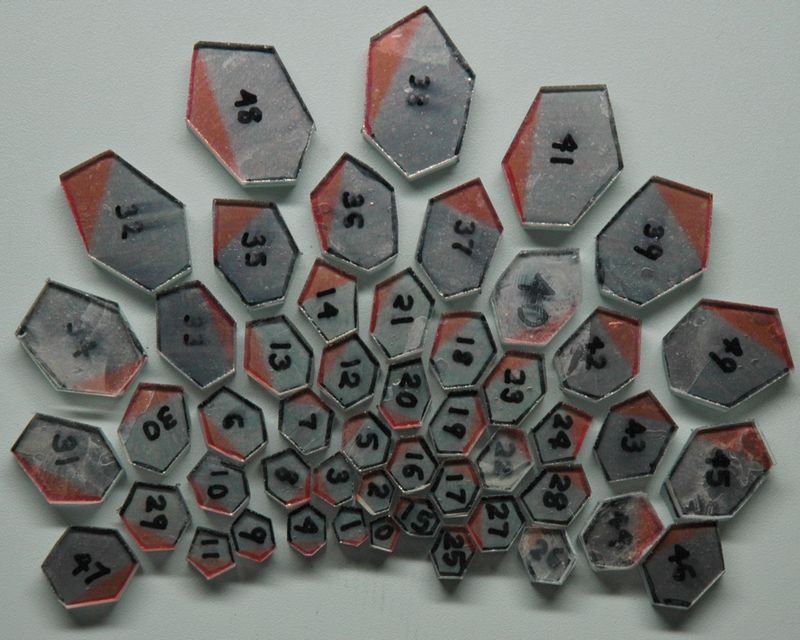 24
A
B
C
D
2mm
Captured image
transparent sheet
printed paper
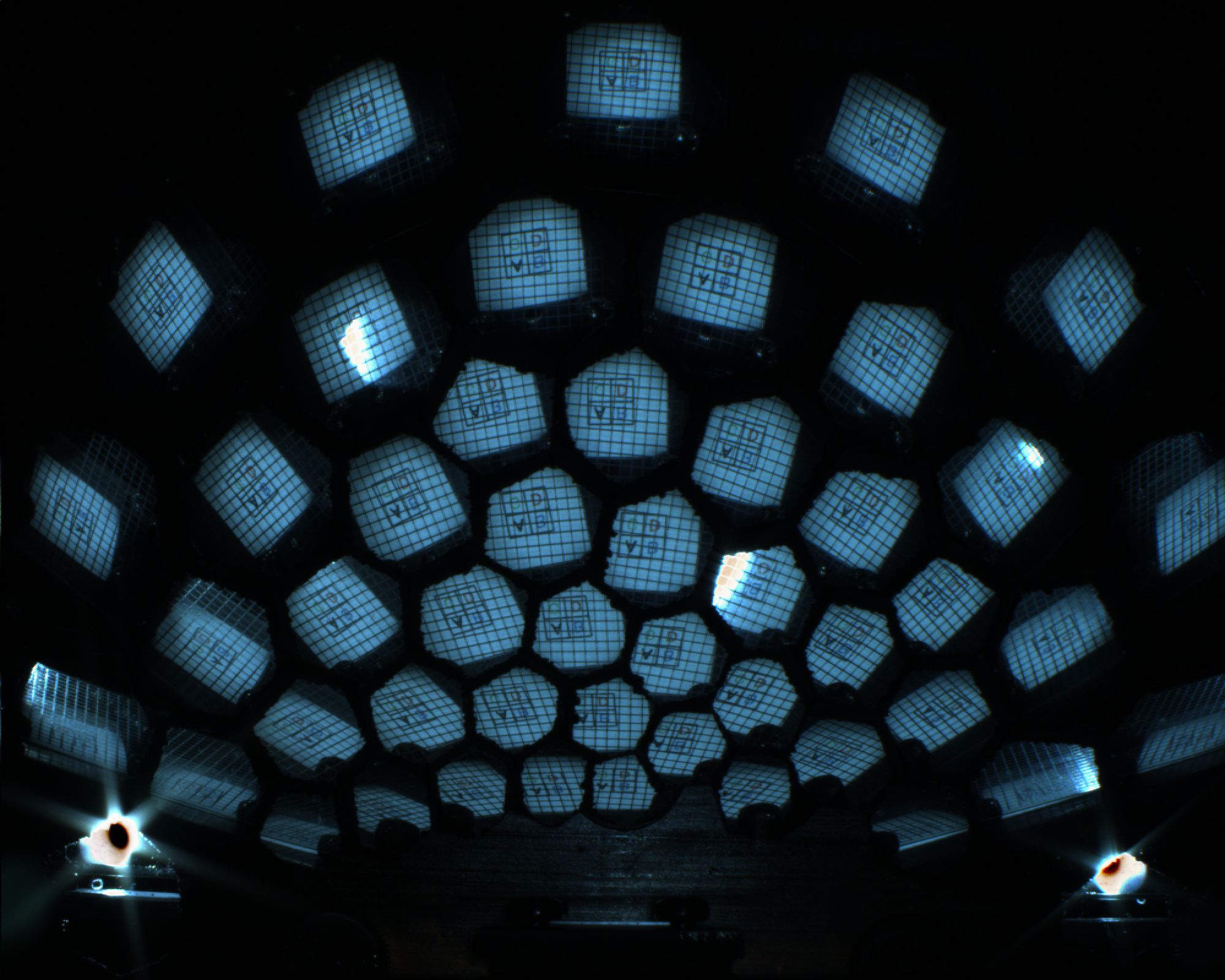 2000x1600
25